Lesson 45 Part 1
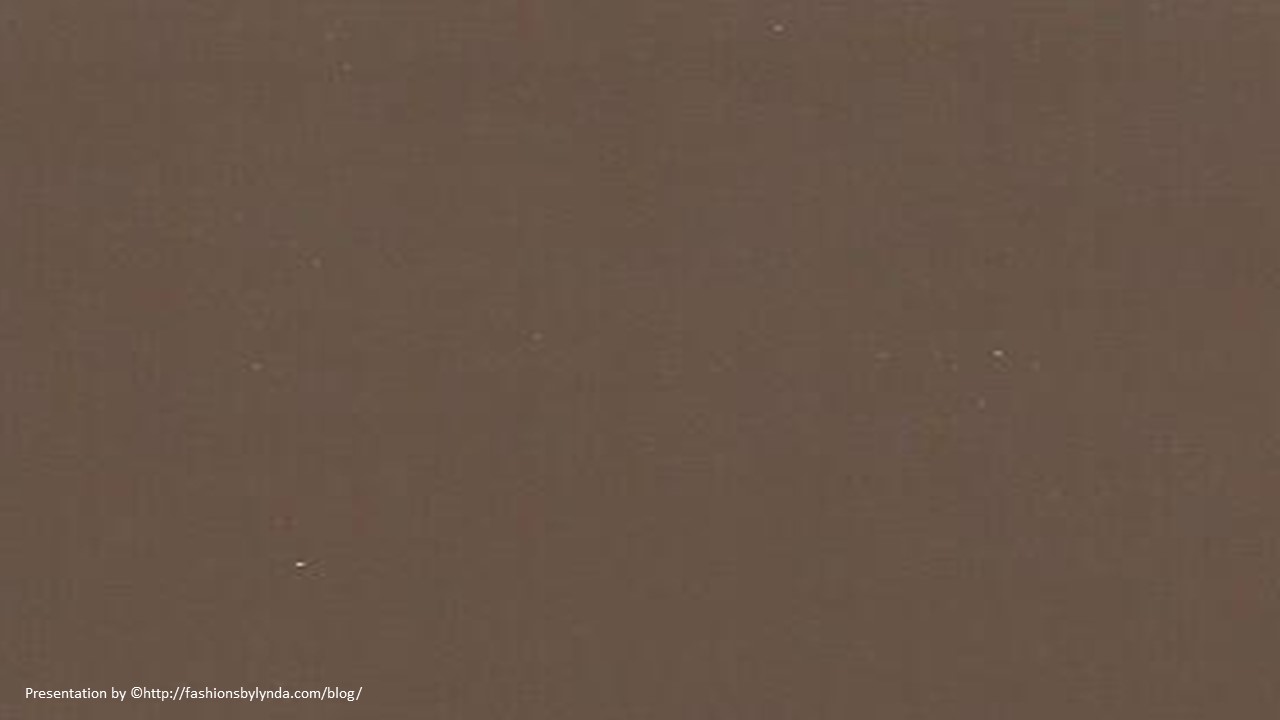 The Book of Exodus
Exodus 1-2
Choosing rather to suffer affliction with the people of God, than to enjoy the pleasures of sin for a season;
Hebrews 11:25
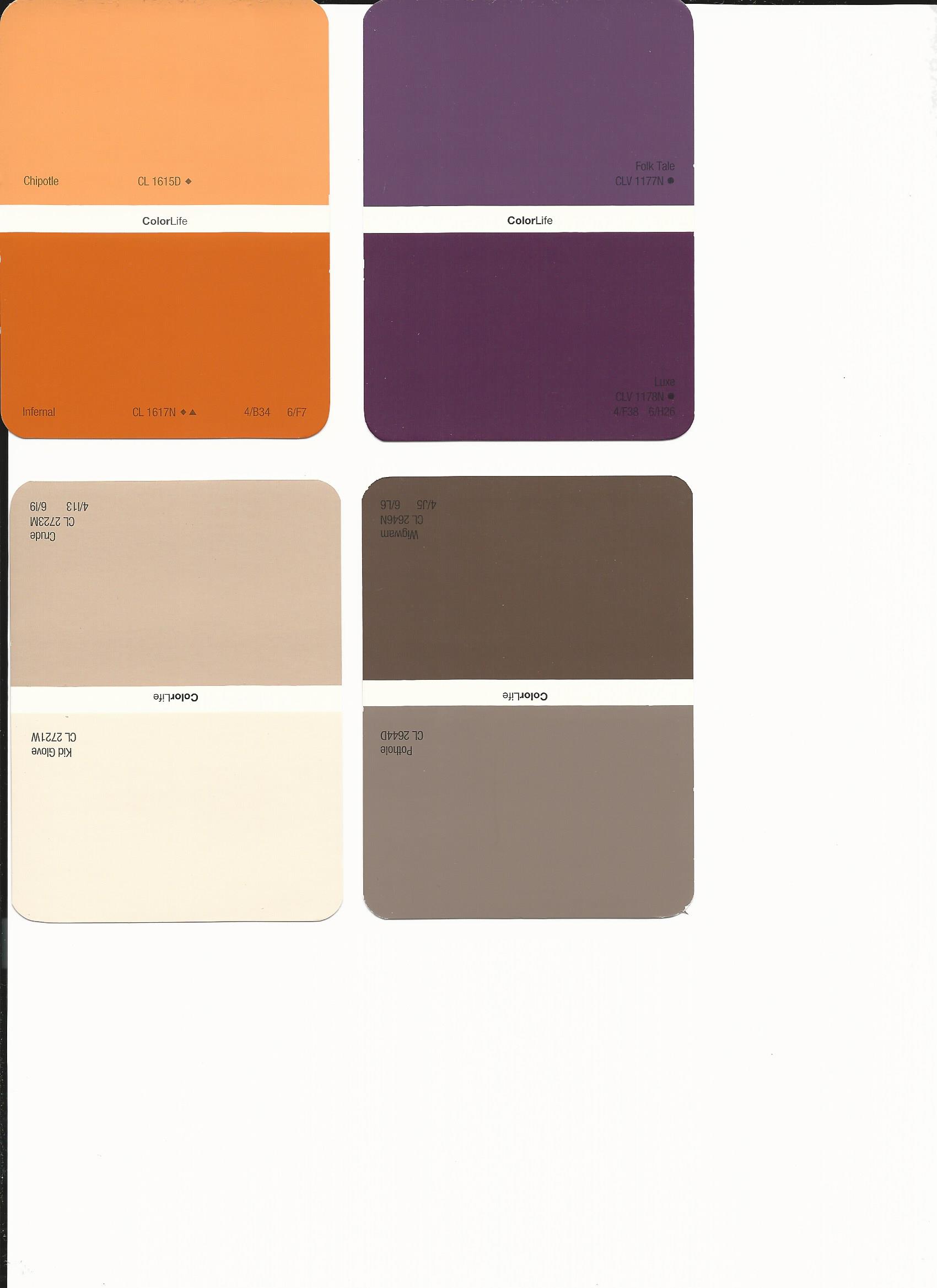 Exodus—Exit or Departure
An account of Israel’s departure from bondage in Egypt and their preparation to inherit the promised land as the Lord’s covenant people.
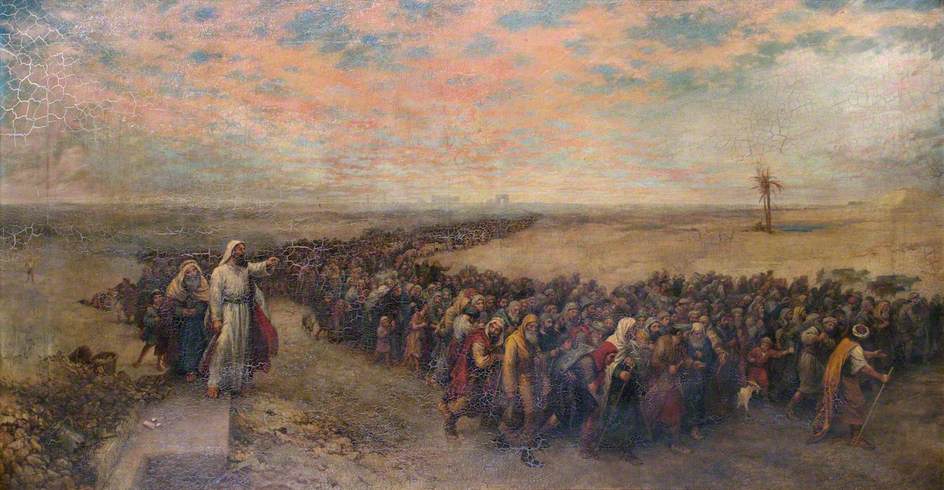 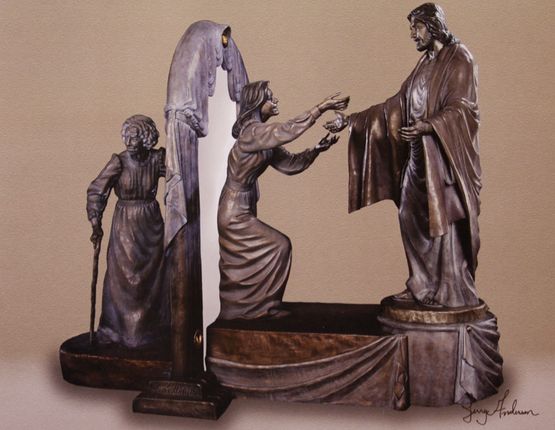 Israel’s departure from bondage and journey through the wilderness can symbolize our journey through a fallen world and back to the presence of God.
Jerry Anderson
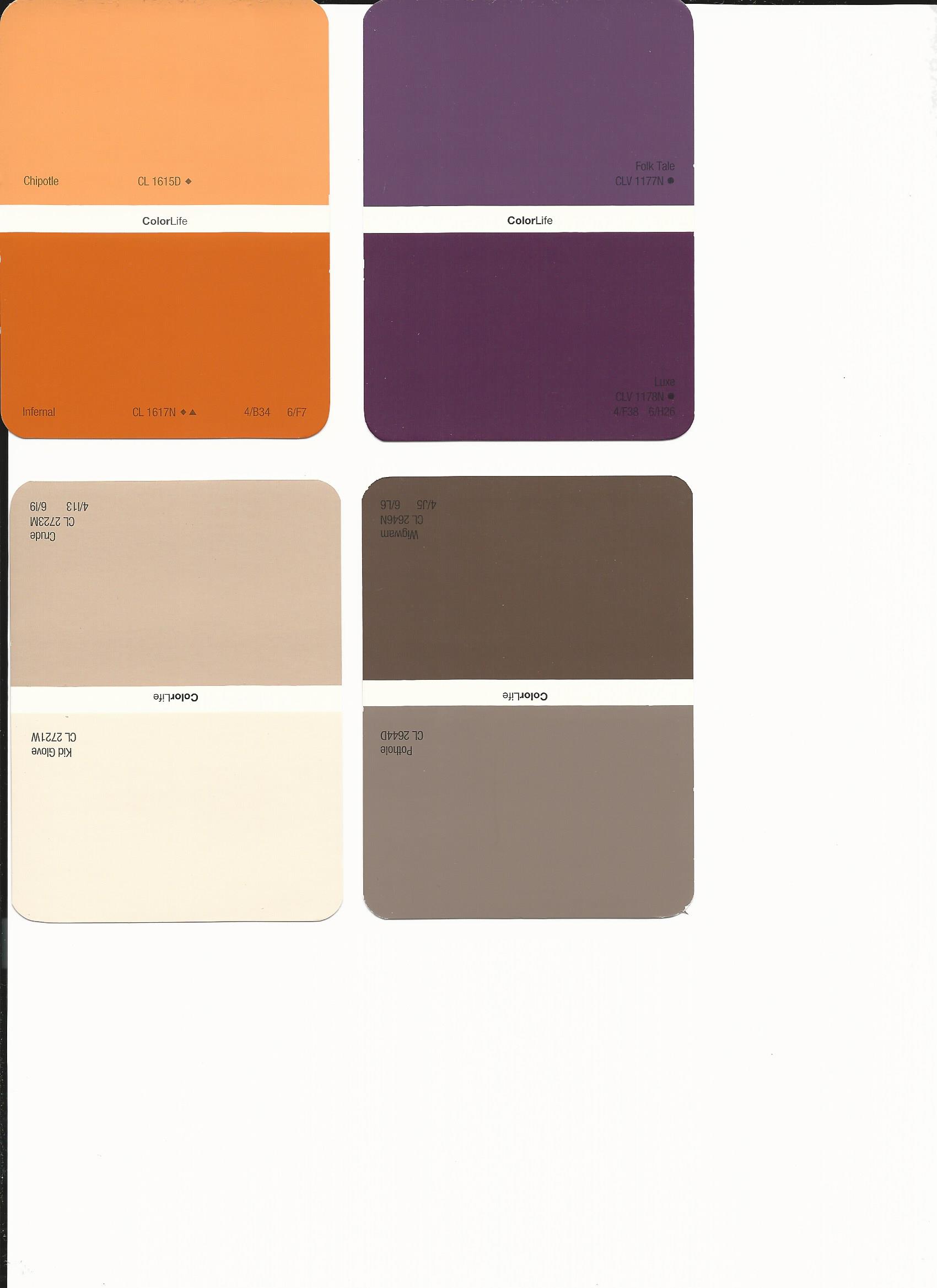 Moses—The Author
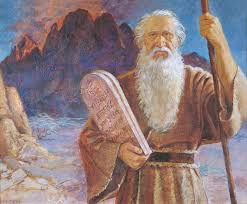 The events recorded in Exodus became an important part of Israel’s historical identity and have been cited by Jesus Christ and His prophets to teach a variety of gospel principles
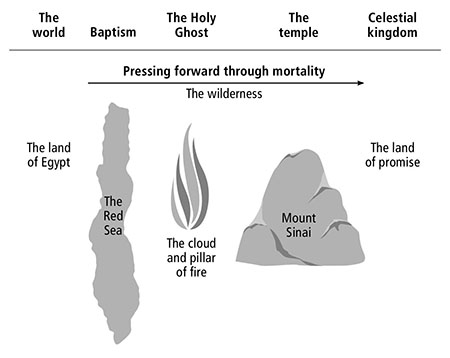 The book of Exodus provides details about Moses’s upbringing and calling as a prophet, (Exodus 1–4),

the institution of the Passover, (Exodus 11–12)

and the Lord’s covenant with Israel at Sinai—including His declaration of the Ten Commandments (Exodus 19-24)
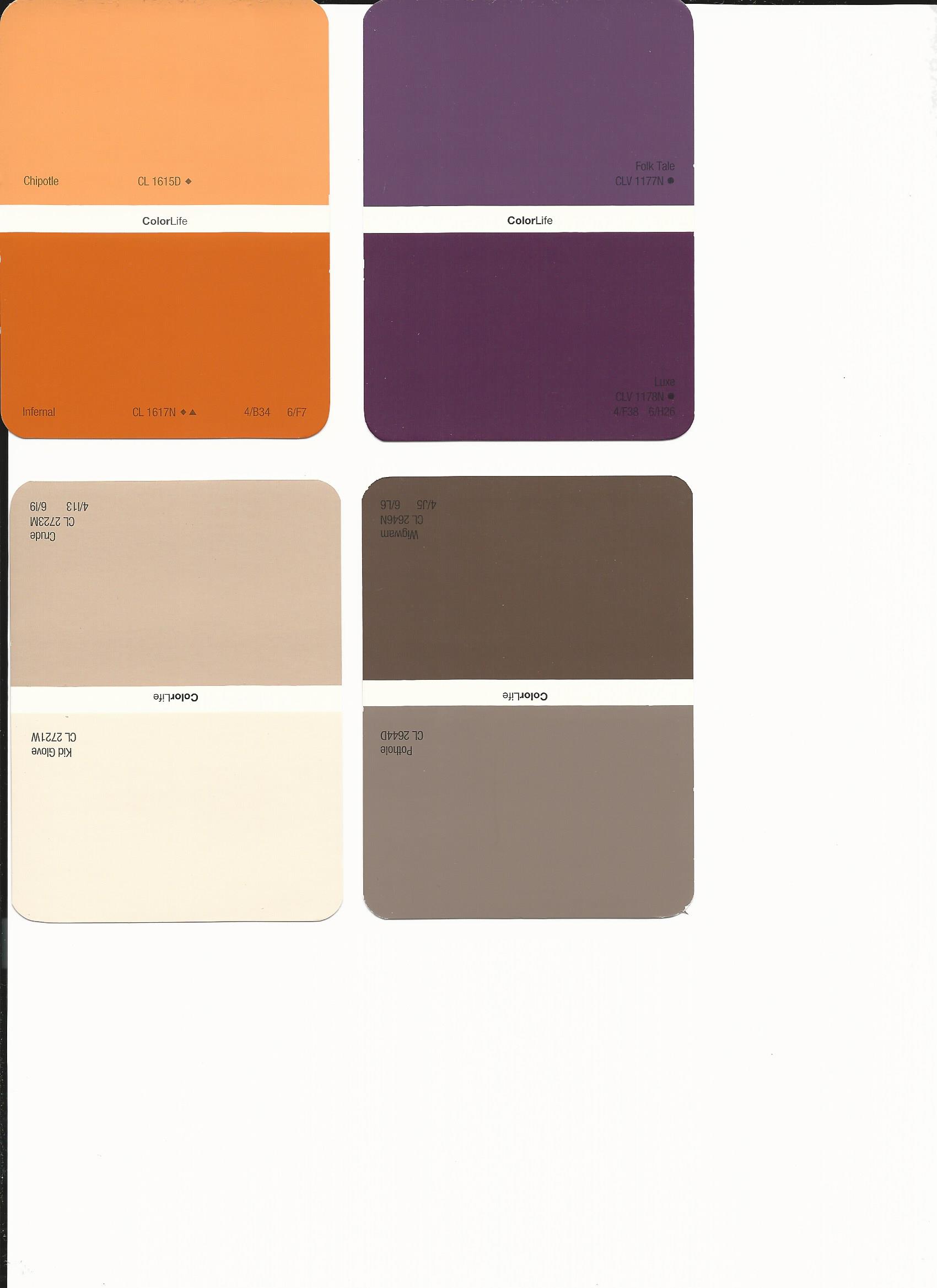 Egypt During Joseph’s Time
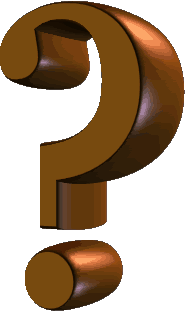 How accepting was the Pharaoh towards Joseph’s family?
What were the circumstances that led Jacob’s children into Egypt?
How did the pharaoh in Joseph’s day regard Joseph?
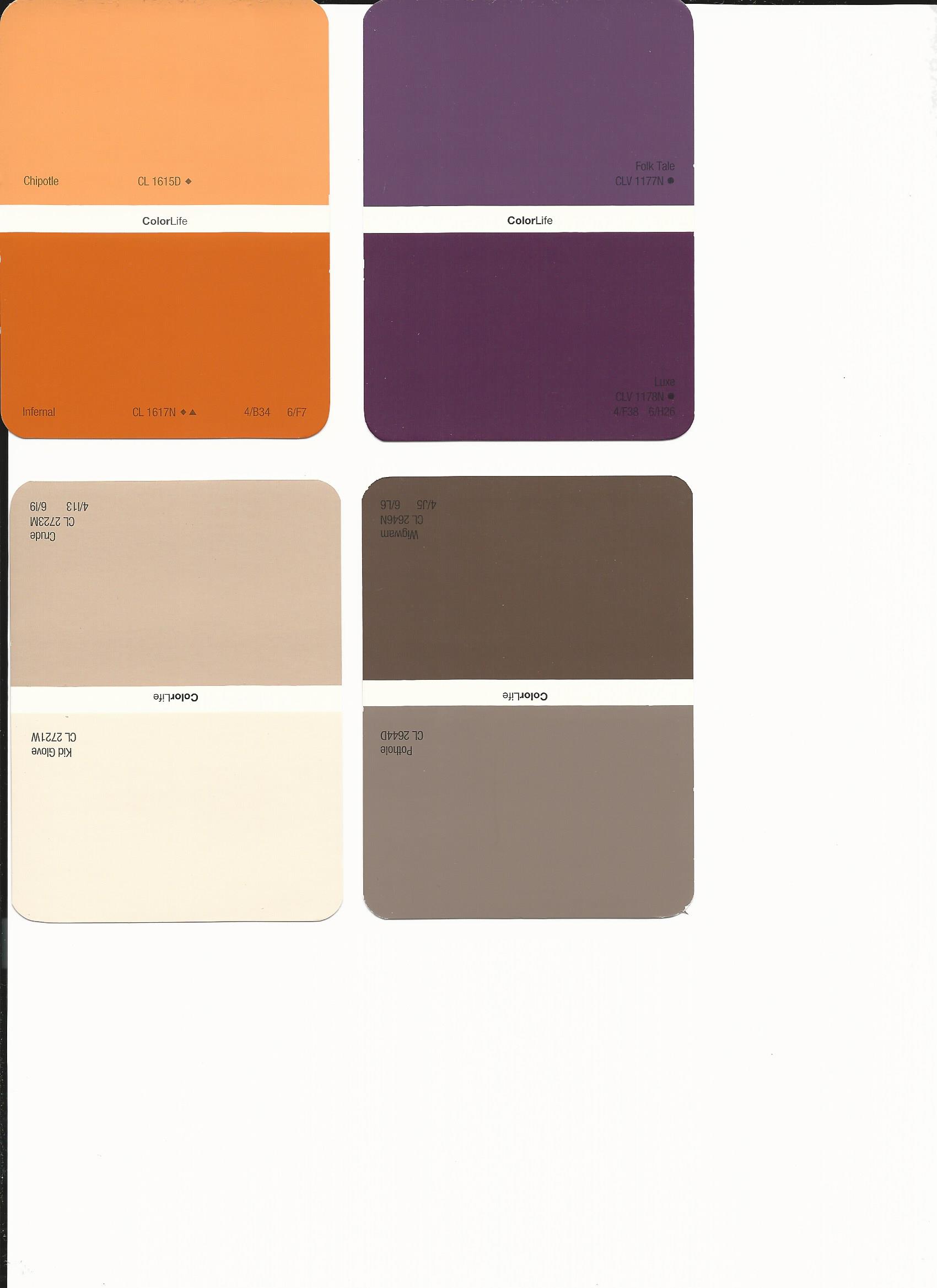 Children of Israel Increase
There were about 350 years between the time that Israel and his sons moved to Egypt and the birth of Moses (see Ex. 12:40).
Eventually Joseph and his generation died and a new pharaoh rose to power
The problem that occurred during that several century time span was an apostasy. There did not seem to be a continuance of the patriarchal, or Melchizedek Priesthood. There was a loss of the gospel, a loss of the traditions of the fathers, a loss of the covenants of Abraham, Isaac, and Jacob. How do we know this? It is evident looking at the Israelites in retrospect.
(1)
Exodus 1:1-8
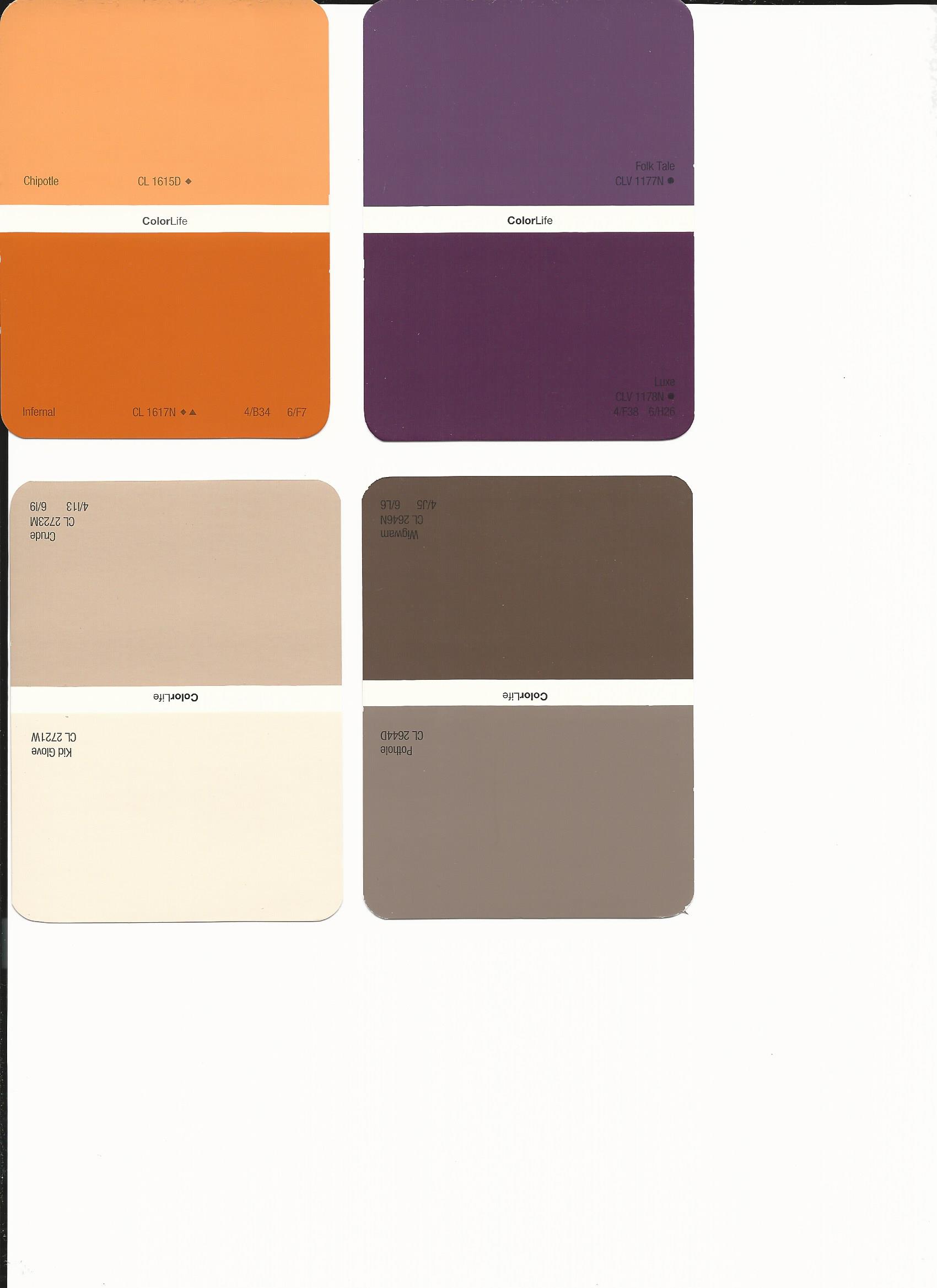 أخبار المصري
Page 1
Around BC 1300-1400
Bricks and Stones
New King Rules Over Egypt
Exodus 1:9-10
The Children of Israel… Descendants of Jacob… have increased in number, causing Pharaoh to take action by “dealing with them wisely”
Midwives Favored by God
Exodus 1:12-14
The more oppression grew for the Children of Israel, the more their families increased, causing Pharaoh to increase their hardships by making having them make bricks, and working in the fields.
Exodus 1:18-19

Because of the righteous midwives in refusing to kill the baby males, God blessed them ‘exceedingly’ and they had more children and ‘waxed strong.’
Midwives Ordered To Kill
Midwives Fear God
Exodus 1:15-16
Hebrew midwives, Shiphrah and Puah were ordered by Pharaoh to kill all the male infants born under their care. However, if the infant should be a 
female their lives 
were spared.
Exodus 1:17
Hebrew midwives, Shiphrah and Puah who were ordered by Pharaoh to kill all the male infants born during childbirth feared God and secretly did not kill the babies and the babies were hid from Pharaoh and his guards.
Pithom and Raamses
Exodus 1:11
Treasured cities are built by the Children of Israel under 
the bondage of 
Pharaoh.
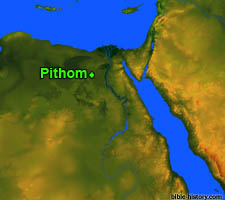 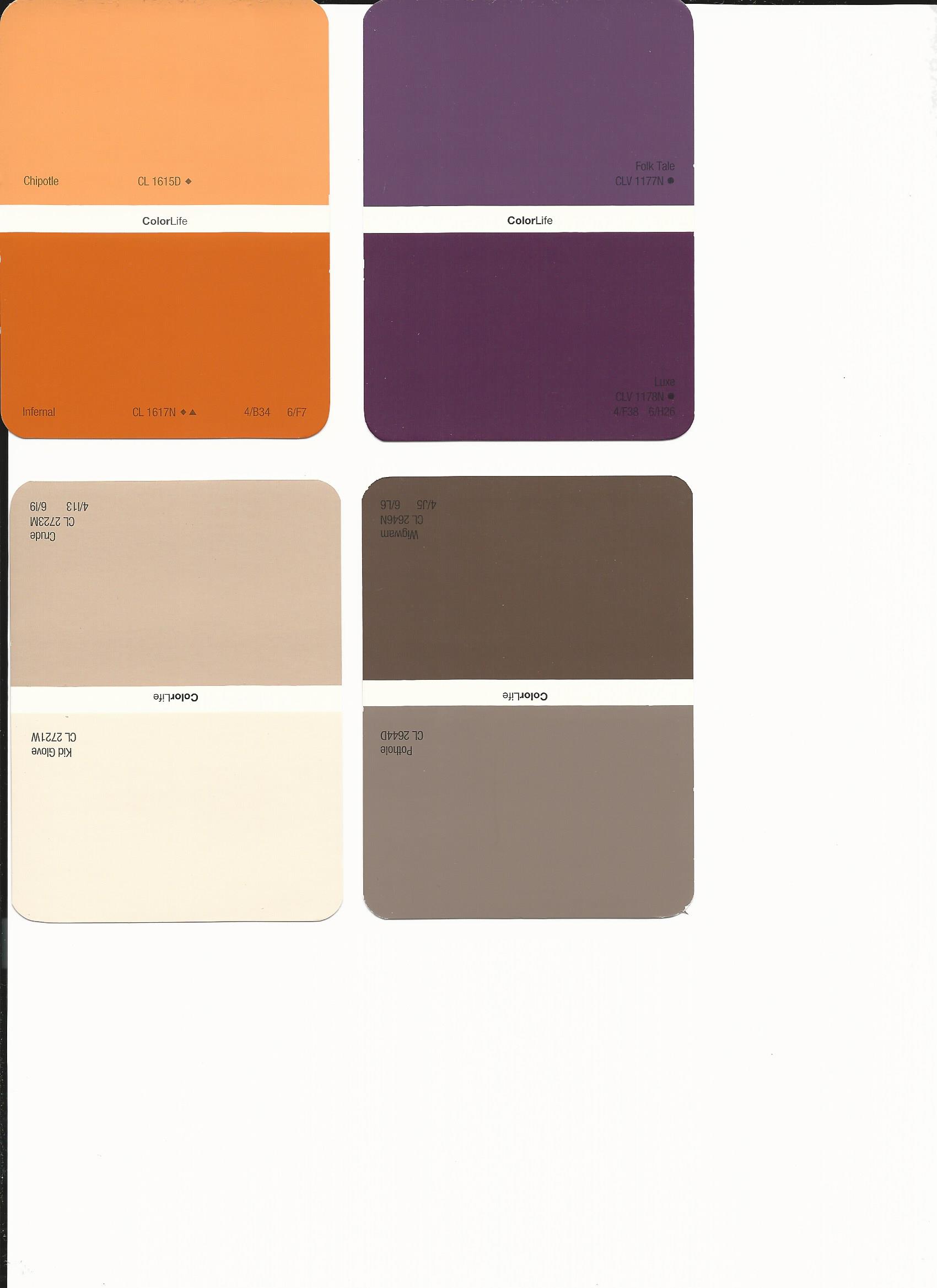 Times of Courage
“There will be times when you … will have to demonstrate your righteous courage in plain view of your peers, the consequence of which may be ridicule and embarrassment.

 … He will reward you for your courage and righteous behavior—with happiness and joy. 

Such courage will be a byproduct of your faith in Jesus Christ and His Atonement, your prayers, and your obedience to commandments.”
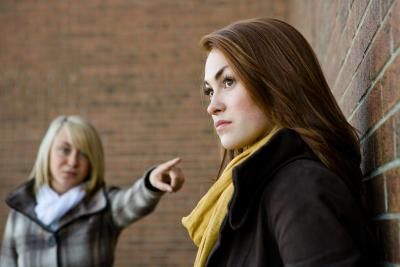 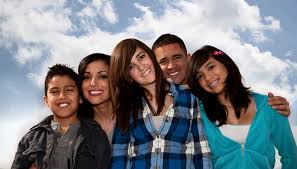 (2)
Exodus 1:17-19
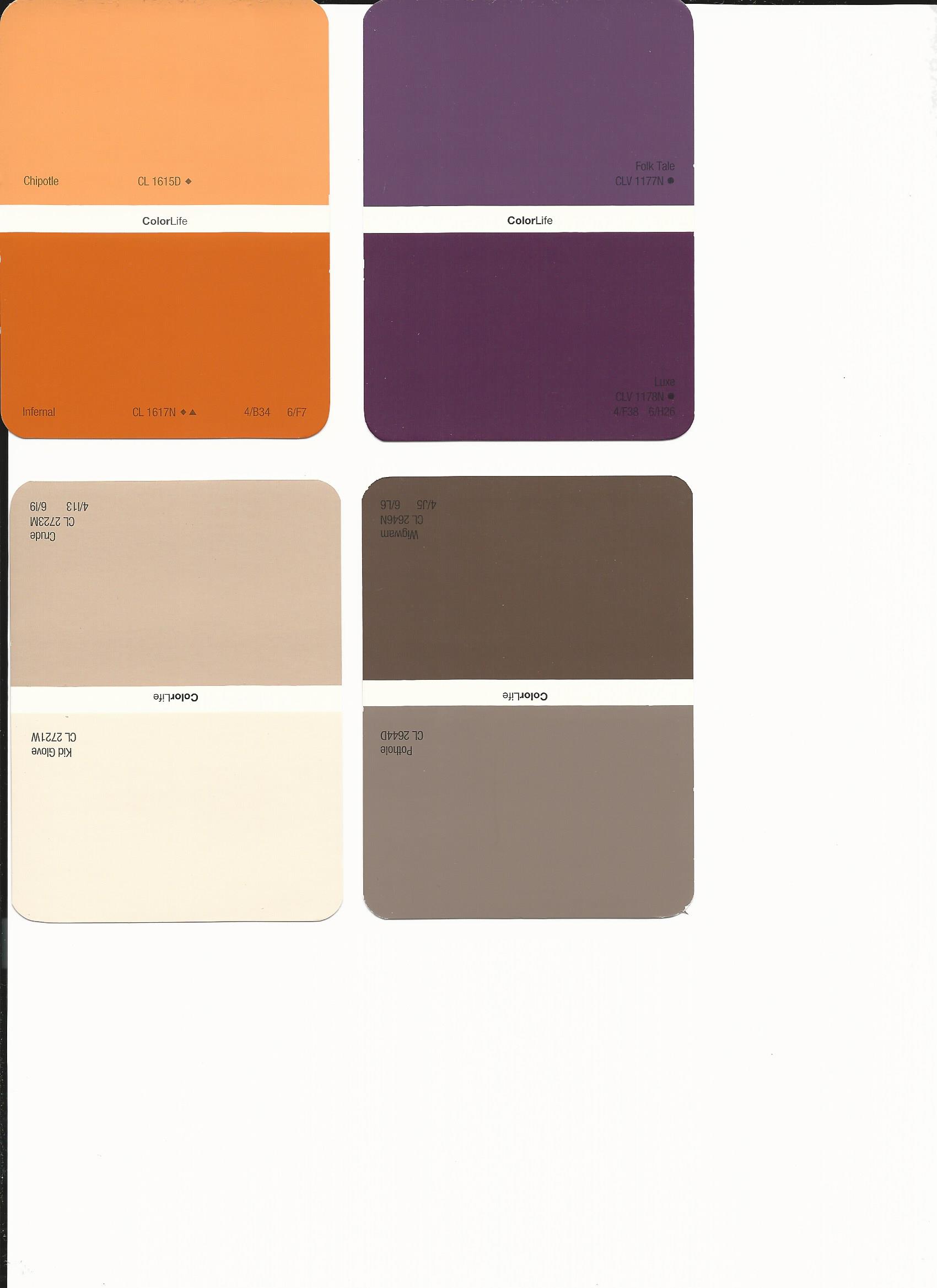 Putting the Lord First
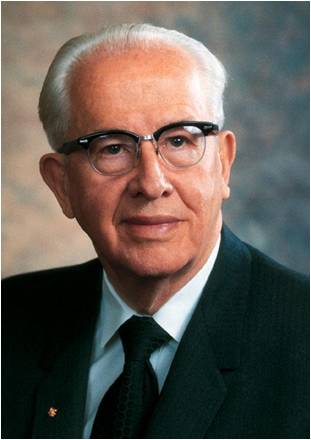 As we revere God by putting His will above that of others, He will bless us
The great test of life is obedience to God.

The great task of life is to learn the will of the Lord and then do it.
We must put God in the forefront of everything else in our lives. He must come first, just as He declares in the first of His Ten Commandments: “Thou shalt have no other gods before me” 
(Ex. 20:3).
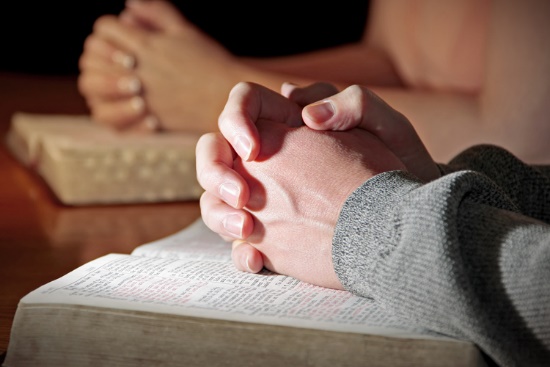 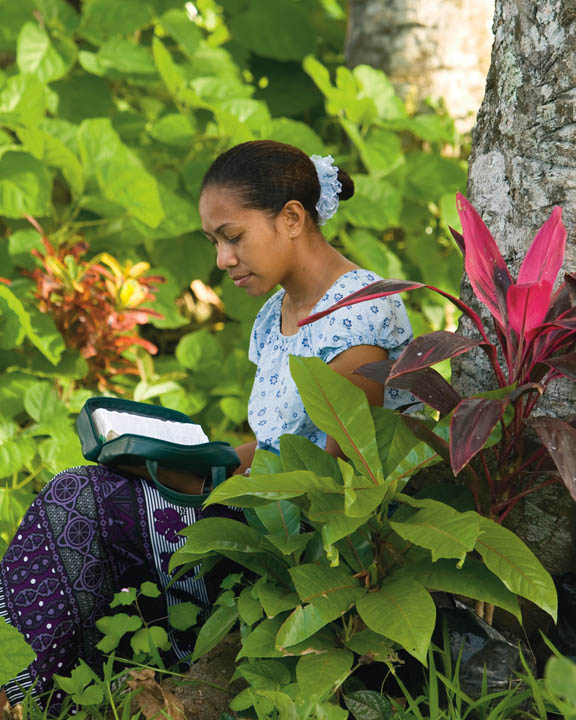 When we put God first, all other things fall into their proper place or drop out of our lives. Our love of the Lord will govern the claims for our affection, the demands on our time, the interests we pursue, and the order of our priorities.
(3)
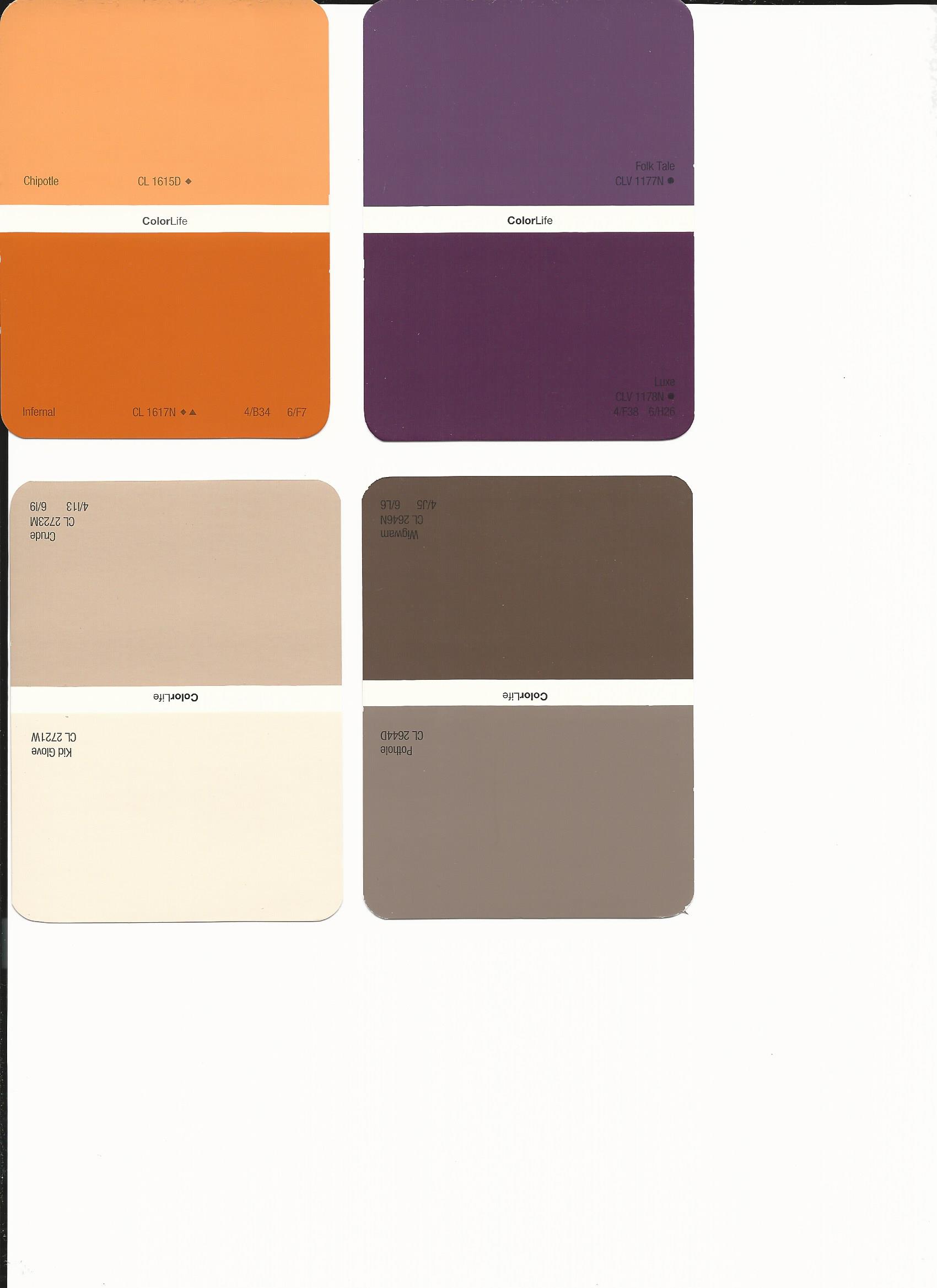 Moses
He was the son of the house of Levi

He was hid by his mother for three months

When his mother could not hide him any more she made an ark of bulrushes and set him in the ark on the river and his sister, Miriam, watched as the ark floated on the water

The daughter of Pharaoh found him and Moses was raised in the royal court of Egypt, knowing he was a Hebrew child, she found Miriam as his nurse

Upon finding that he was Hebrew he left this place of privilege “to suffer affliction with the people of God” 

He fled Egypt and traveled to the land of Midian, married Zipphorah, and received the Melchizedek Priesthood from his father-in-law, Jethro

He also received the keys of the gathering of Israel (see D&C 110:11). 

Moses ushered in a dispensation of the gospel of Jesus Christ and served as a prophet and a revelator of God’s words
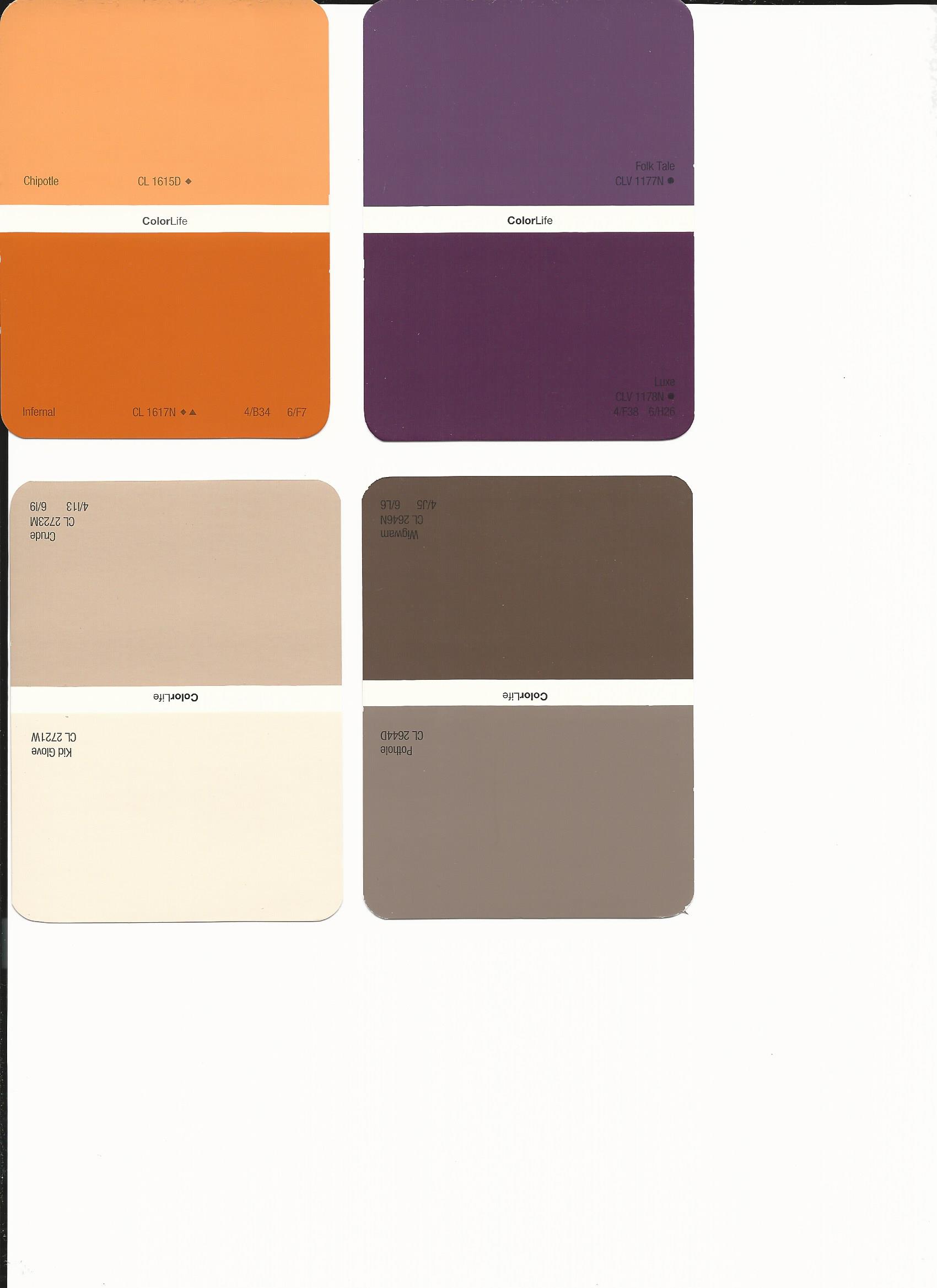 Similitude
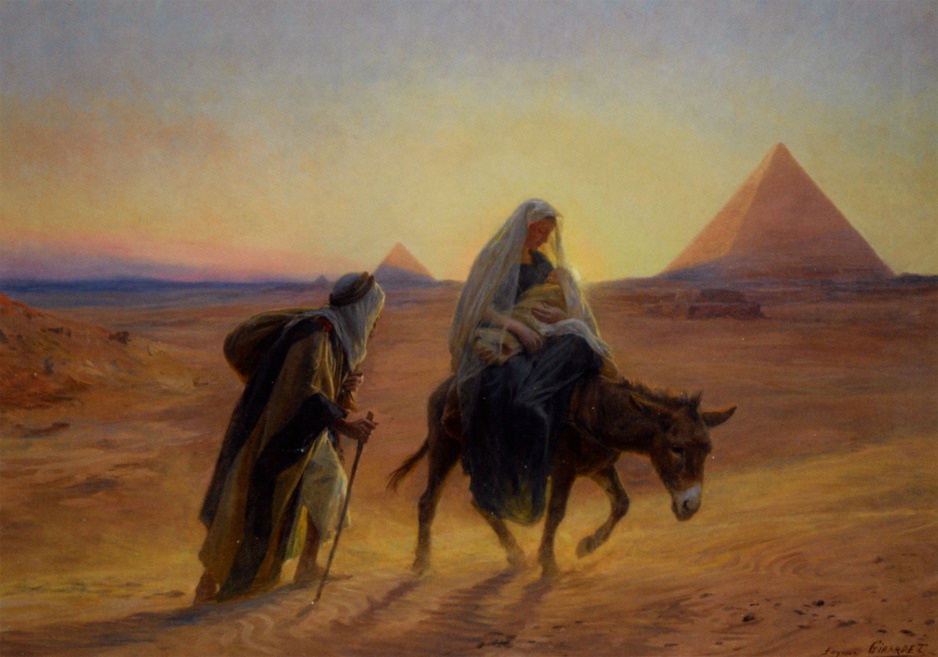 Both Jesus Christ and Moses were in danger of being killed in infancy and were preserved through the power of God
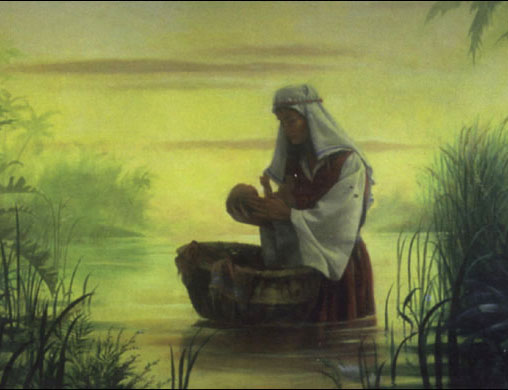 Pharaoh’s decree to kill the newborn males and Moses’s miraculous survival foreshadowed (was a type of) Herod’s decree to kill the infant children in Bethlehem and surrounding areas and Jesus’s survival through divine intervention. (6)
Exodus 2:1-10
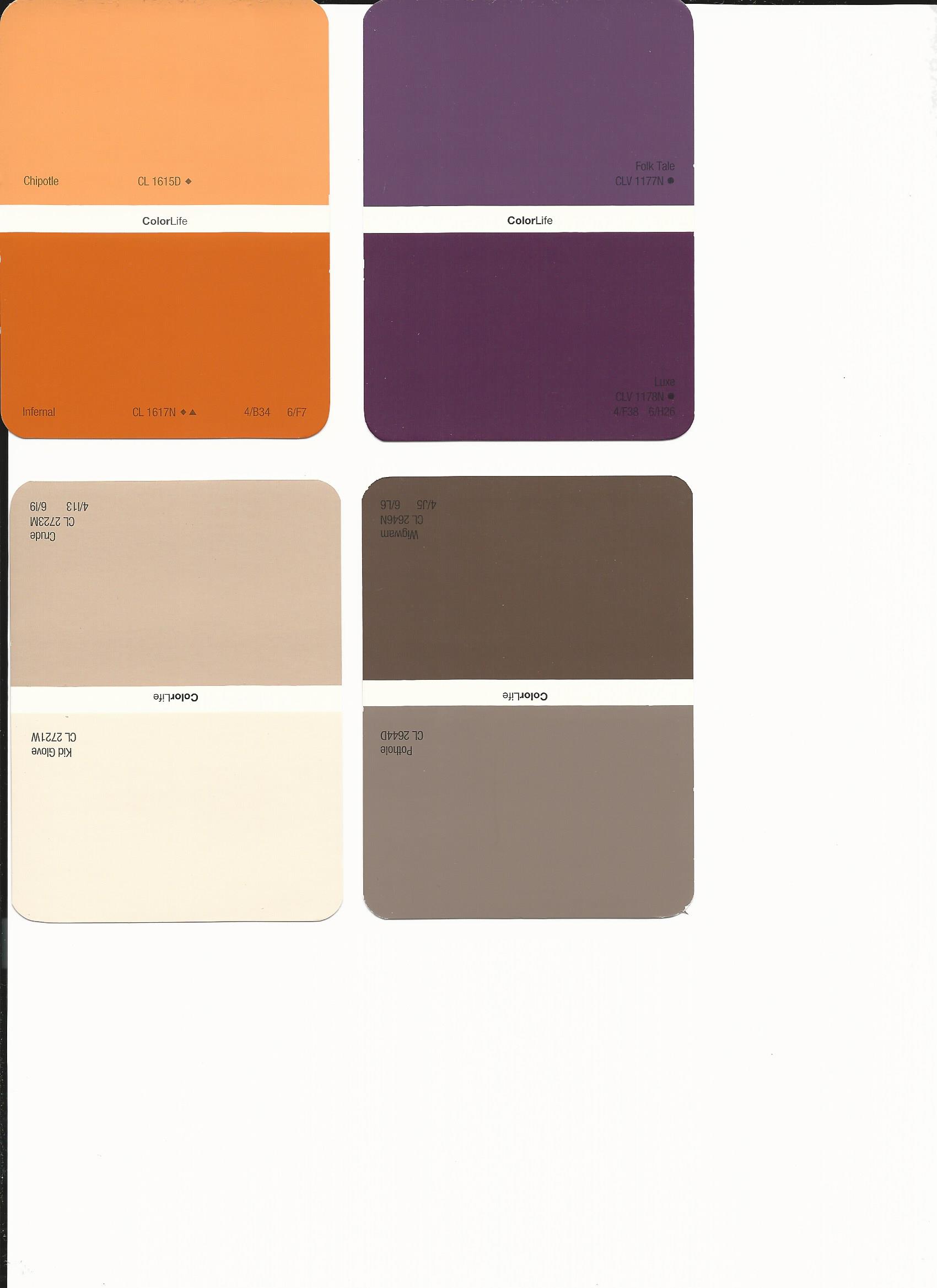 Smote—Beat Down
Hebrew nakhah
It is the word used in describing the action taken by soldiers in combat against each other.
It would be correct to say that Moses slew a man who was slaying another, or took a life in saving a life.
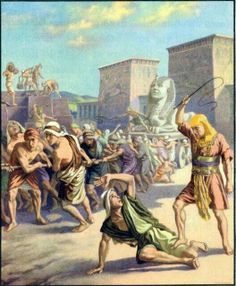 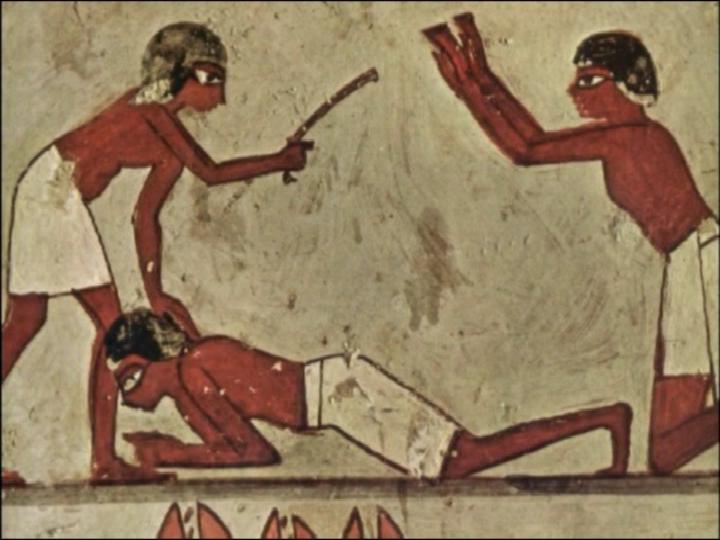 His looking ‘this way and that’ before doing so, simply indicates that he was aware that the Egyptians would not condone his defense of a slave.”
(4)
Exodus 2:11-14
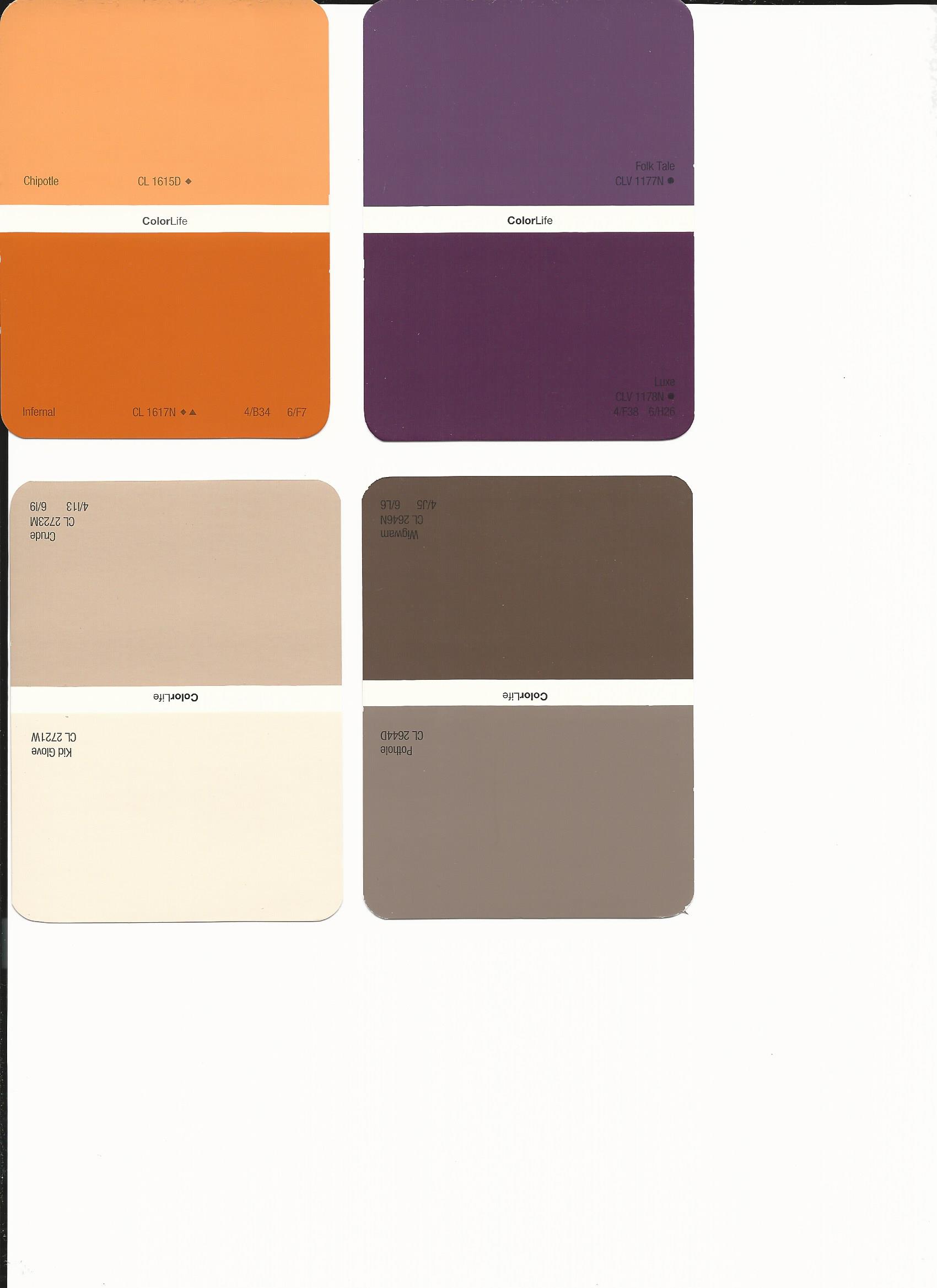 Fleeing to Midian
v
Pharaoh sought to slay Moses
Moses flees to the land of Midian
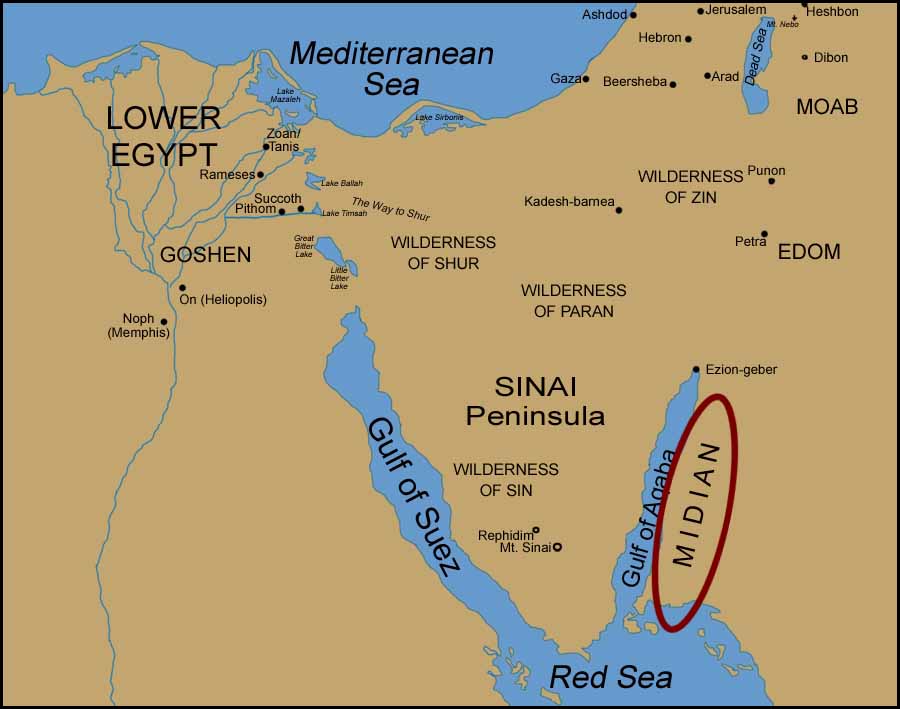 Hagar
Sarah
Abraham
Keturah
Rebekah
Isaac
Ishmael
Zimran
Jokshan
Medan
Ephah
Midian
Epher
Ishbak
Hanoch
Shuah
Moses marries Zipporah, one of seven daughters of Reuel (Jethro) and they had a son, Gershom
Abida
Eldaah
Midianites
Exodus 2:15-22
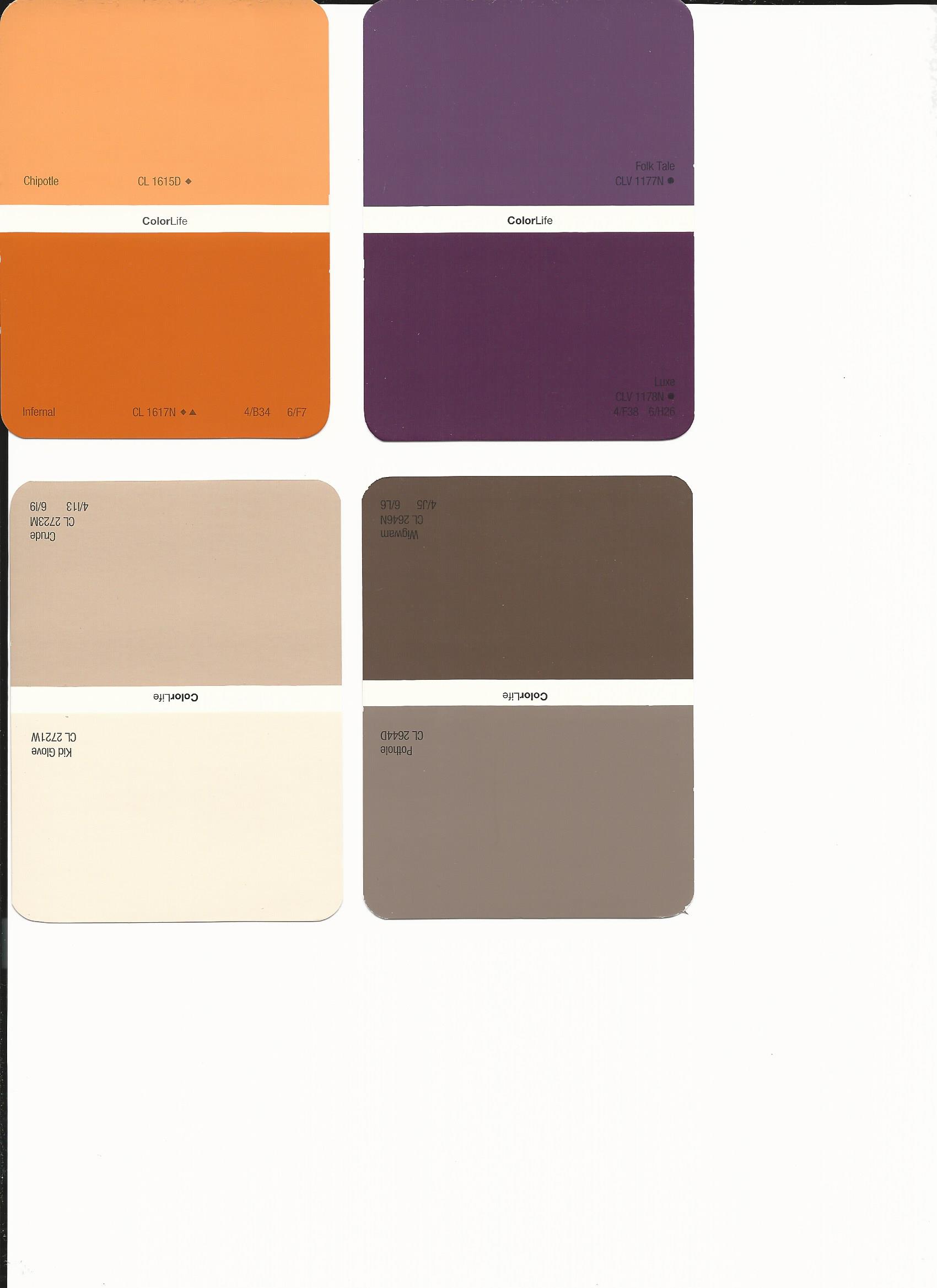 Reuel--Jethro
He was a descendant of Midian who was a son of Abraham and Keturah

His name means ‘his excellence’

He was a priest in the land of Midian (Exodus 3:1)

He had seven daughters and was a shepherd and later when Moses took his daughter, Zipporah, to marriage he turned over the responsibility of caring for the flock

He acted as counselor to Moses regarding how to manage the heavy administrative burden of acting as judge over the house of Israel

He taught Moses principles of delegation and leadership development

He gave Moses the Melchizedek Priesthood (D&C 84:6-7)
(5)
Exodus 2:15-22
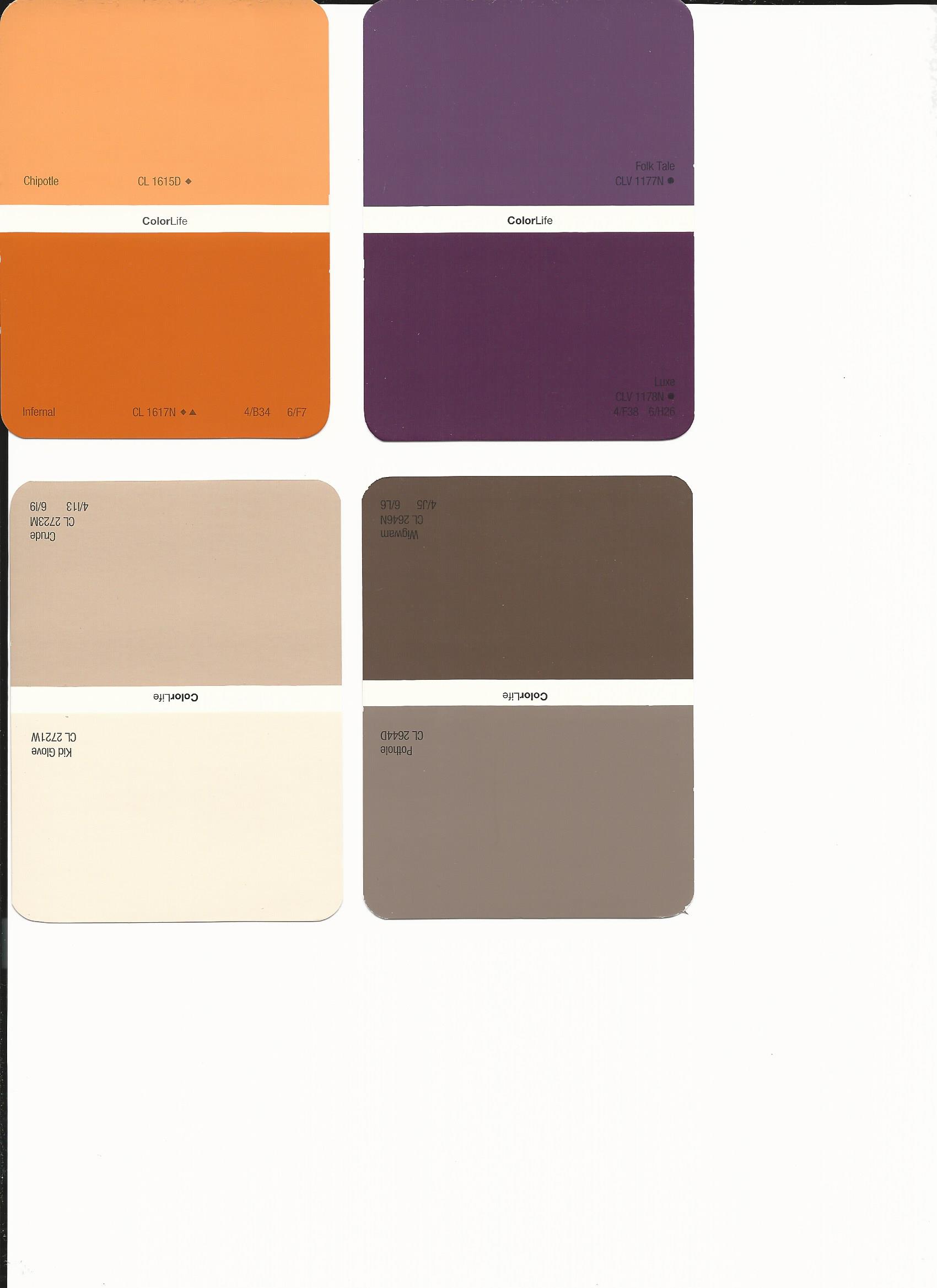 Zipporah
v
She was the daughter of Jethro (Reuel) 

Her father was the priest in the land of Midian

She and Moses were married and they had two sons, Geshon and Eliezer 

She intervened when the Lord was angry with Moses for failing to circumcise his son as commanded and she accomplished the circumcision herself (JST Exodus 4:24-27)
(5)
Exodus 2:15-22
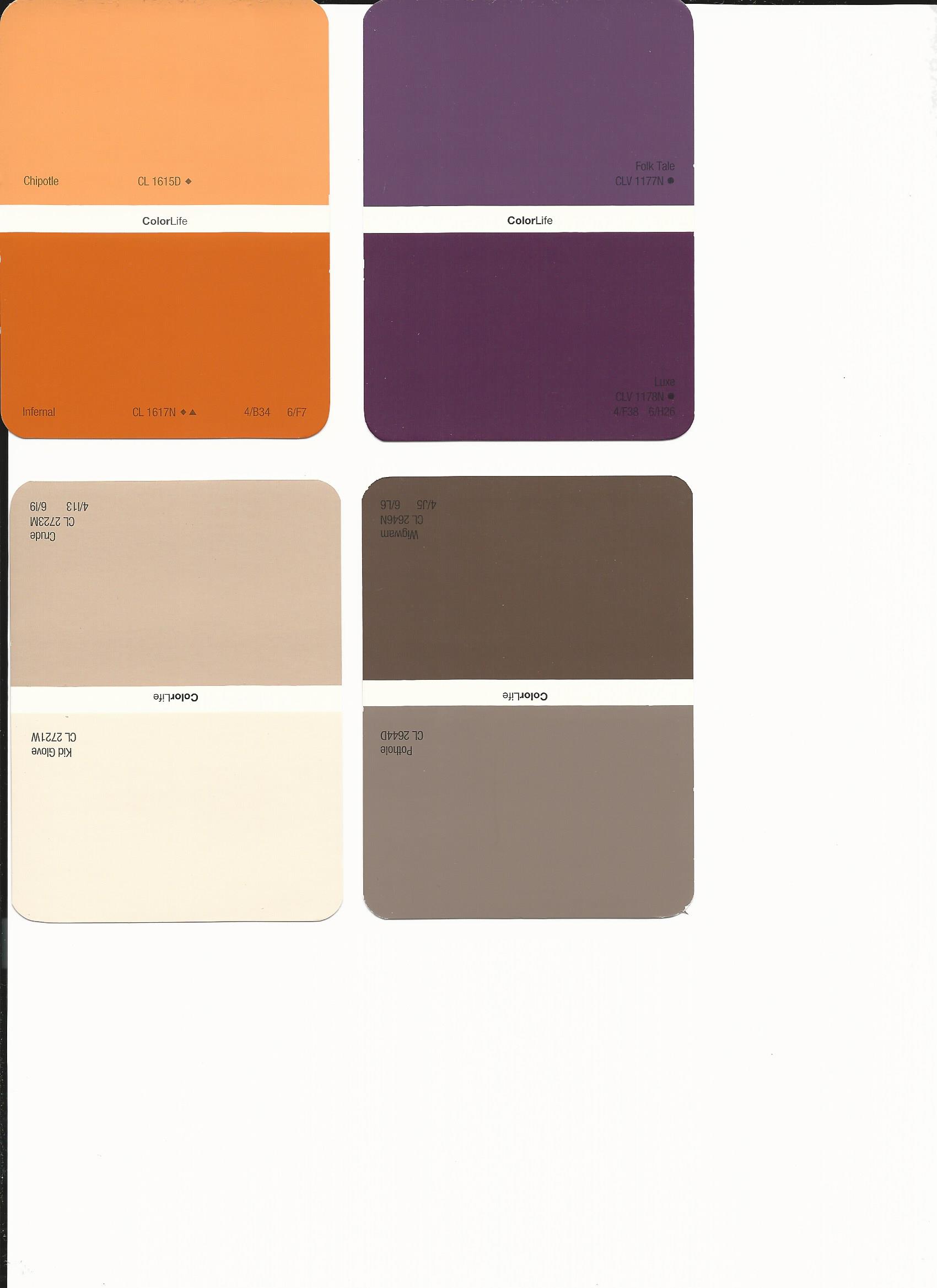 Children in Bondage
God hears and answers our prayers and God keeps His covenants with His people
While Moses was in Midian, the children of Israel remained in bondage in Egypt
Meanwhile the king dies
(5)
Exodus 2:23-25
Sources:

Video: Putting the Lord First (2:25) Howard W. Hunter

Gospel Doctrine.com Exodus 1:1-22

Bishop Gary E. Stevenson, Presiding Bishop of the Church(“Be Valiant in Courage, Strength, and Activity,” Ensign or Liahona, Nov. 2012, 52).

President Ezra Taft Benson The Great Commandment—Love the Lord  May 1988 Ensign Gen. Conf.

(Ellis T. Rasmussen, An Introduction to the Old Testament and Its Teachings, 2 vols., 2nd ed. [1972], 1:74).

Old Testament Who’s Who by Ed J. Pinegar and Richard J. Allen pgs. 99-100

Bruce R. McConkie, The Promised Messiah: The First Coming of Christ [1978], 446.
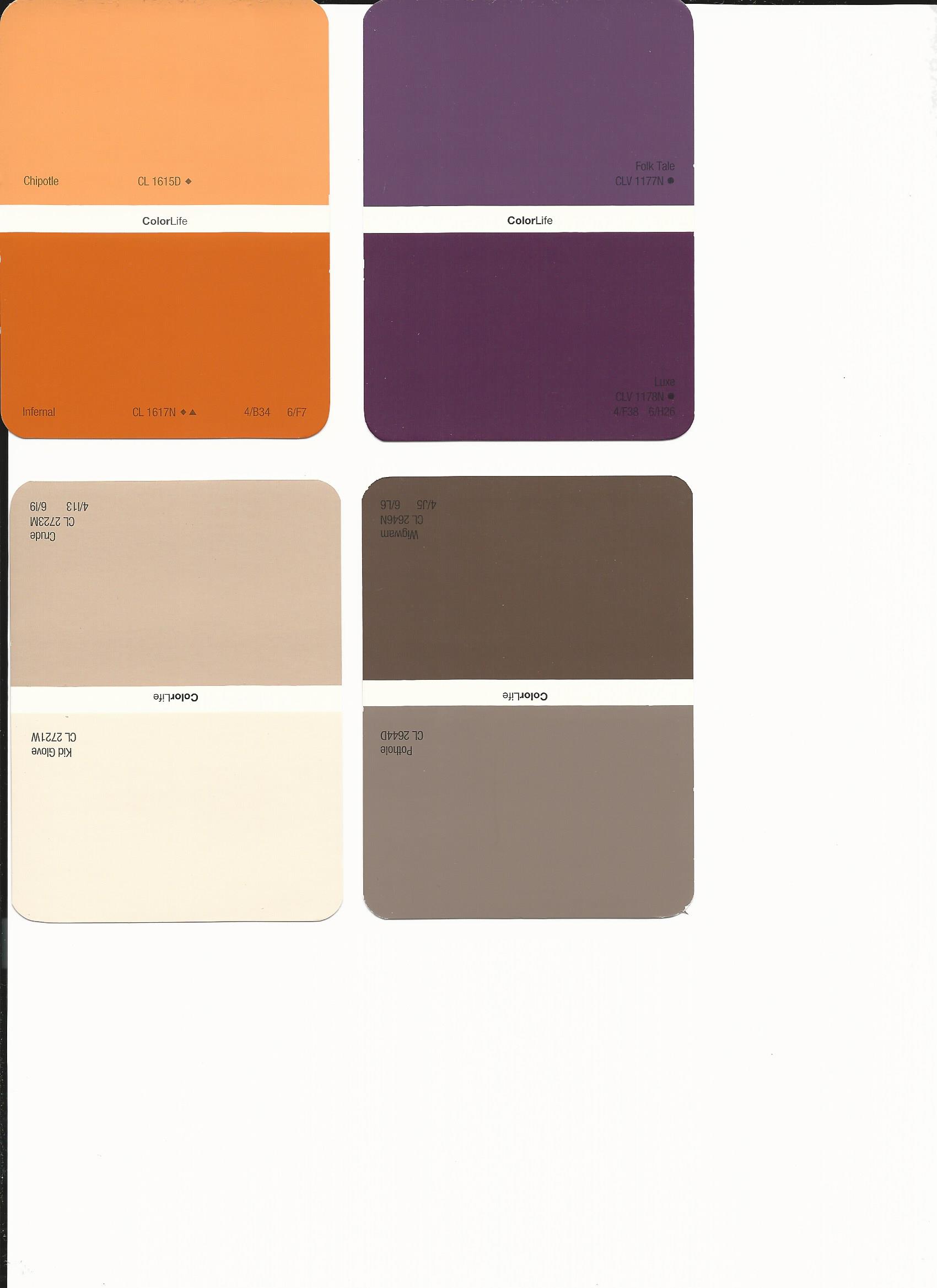 Presentation by ©http://fashionsbylynda.com/blog/
EXODUS
Jerry Anderson Sculpture:
unveiled in 2000 as a life-sized bronze sculpture and is resides in the Spilsbury Mortuary in St George, Utah. It portrays the spiritual journey from mortality to immortality.
Spiritually Lost:
"The children of Israel had been in the land of Egypt 430 years by the time the Lord called Moses to lead them out of bondage. (See Ex. 12:40) During their long years under the Egyptian yoke, they became not only physically enslaved but also spiritually sick. Having gone for generations without a prophet to counsel and guide them, the greater part of the children of Israel drifted into apostasy.
 
"Before they were ready to enter the land of promise, they had a long way to go-not only in the geographical distance to be covered but also in spiritual progression to be accomplished. Some scholars and students of the Old Testament say, 'It was harder for Moses to get Egypt out of the children of Israel than to get the children of Israel out of Egypt.' At times, the children of Israel placed more trust in the gods of Egypt than in the God of Israel." (LDS Church News, 1994, 02/26/94)
Why Stay in Egypt?
“The fulfillment of God’s promises to Abraham required that Israel should become numerous. To accomplish this, the little family, numbering only 70 persons (Genesis 46:26–27), needed sufficient time and a peaceful place in which to grow. Egypt was that place. …
“… Palestine was a battleground for warring nations that moved back and forth in their conquests between the Nile and the Euphrates. Israel would have found no peace there. They required stable conditions for their eventual growth and development. …
“Their bondage certainly was not all on the negative side. It too served a good purpose. The cruelty of the taskmasters, the hatred that existed between the Hebrews and the Egyptians, and the length of their trying servitude fused Jacob’s children into a united people. …
“The hatred they felt toward the Egyptians prevented intermarriage between the Hebrews and their neighbors. To reap the benefits of the Abrahamic promises, Israel had to remain a pure race, and the Lord used this means to achieve it. …
“Yes, Egypt had her role in the Lord’s mighty drama, and she played it well.
“At the end of 430 years, the Lord now decreed that the time had arrived for Israel to occupy her own land and there become that ‘peculiar people’ who would await the coming of their Messiah.” (Petersen, Moses, pp. 27–30.)
Placed under Aaronic Priesthood:
For the next forty plus years Moses will have to lead the children of Israel. Their rebellion, faithlessness, reliance on signs, and hardened hearts are the product of a people who had lost the Spirit of God. The Aaronic Priesthood and Law of Moses that they would be placed under was not for a righteous people but for a wicked people-a people with little understanding, quick to forget God, oblivious to the difference between clean and unclean, holy and unholy. At this point, the children of Israel are the descendants of Abraham, Isaac, and Jacob in name but not in spirit.
Slaying:
“The historian Eusebius says that the slaying was the result of a court intrigue in which certain men plotted to assassinate Moses. In the encounter it is said that Moses successfully warded off the attacker and killed him. (Eusebius IX:27.)

“In the Midrash Rabbah, the traditional Jewish commentary on the Old Testament, it is asserted that Moses, with his bare fists, killed an Egyptian taskmaster who was in the act of seducing a Hebrew woman. This is confirmed in the Koran.

“Certainly there must have been good reason for Moses’ act, and most assuredly the Lord would not have called a murderer to the high office of prophet and liberator for his people Israel” (Mark E. Petersen, Moses: Man of Miracles [1977], 42).
أخبار المصري
Arabic—Egyptian News—goggle translate
Jethro (Reuel):
According to the Hebrew Bible, the Kenites (/ˈkiːnaɪt/; Hebrew: קינים, Hebrew pronunciation: [qeˈnim]) were a nomadic clan in the ancient Levant. One of the most recognized Kenites is Jethro, a priest in the land of Midian.
They played an important role in the history of ancient Israel. The Kenites were coppersmiths and metalworkers.[Moses' father-in-law, Jethro, was a shepherd and a priest in the land of Midian. Judges 1:16 says that Moses had a father-in-law who was a Kenite, but it is not clear from the passage if this refers to Jethro. Certain groups of Kenites settled among the Israelite population, including the descendants of Moses' brother-in-law, although the Kenites descended from Rechab maintained a distinct, nomadic lifestyle for some time. 
Moses’ father-in-law, Jethro, was a Kenite (Judges 1:16) resident in the land of Midian. Judges 1:16 says that his descendants "went up from the City of Palms [i.e. Jericho] with the men of Judah to live among the people of the Desert of Judah in the Negev near Arad.
However, in Exodus 3:1 Jethro is said to have been a "priest in the land of Midian" and a resident of Midian (Numbers 10:29
Wikipedia
Pharaoh:
Both the ancient Jewish historian Josephus and Jonathan ben Uzziel, another ancient Jewish writer, recorded that the pharaoh had a dream wherein he was shown that a man soon to be born would deliver Israel from bondage, and this dream motivated the royal decree to drown the male children (see Josephus, Antiquities of the Jews, bk. 2, chap. 9, par. 2; Clarke, Bible Commentary, 1:294).
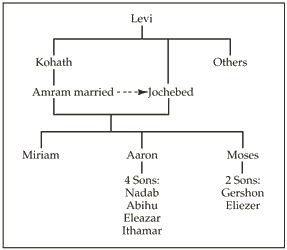 Putting the Lord First: (Exodus 1:20-21)
“There will be times when you … will have to demonstrate your righteous courage in plain view of your peers, the consequence of which may be ridicule and embarrassment. …
“… He will reward you for your courage and righteous behavior—with happiness and joy. Such courage will be a byproduct of your faith in Jesus Christ and His Atonement, your prayers, and your obedience to commandments” (Gary E. Stevenson, “Be Valiant in Courage, Strength, and Activity,” Ensign or Liahona, Nov. 2012, 52).